Focus Group Reports
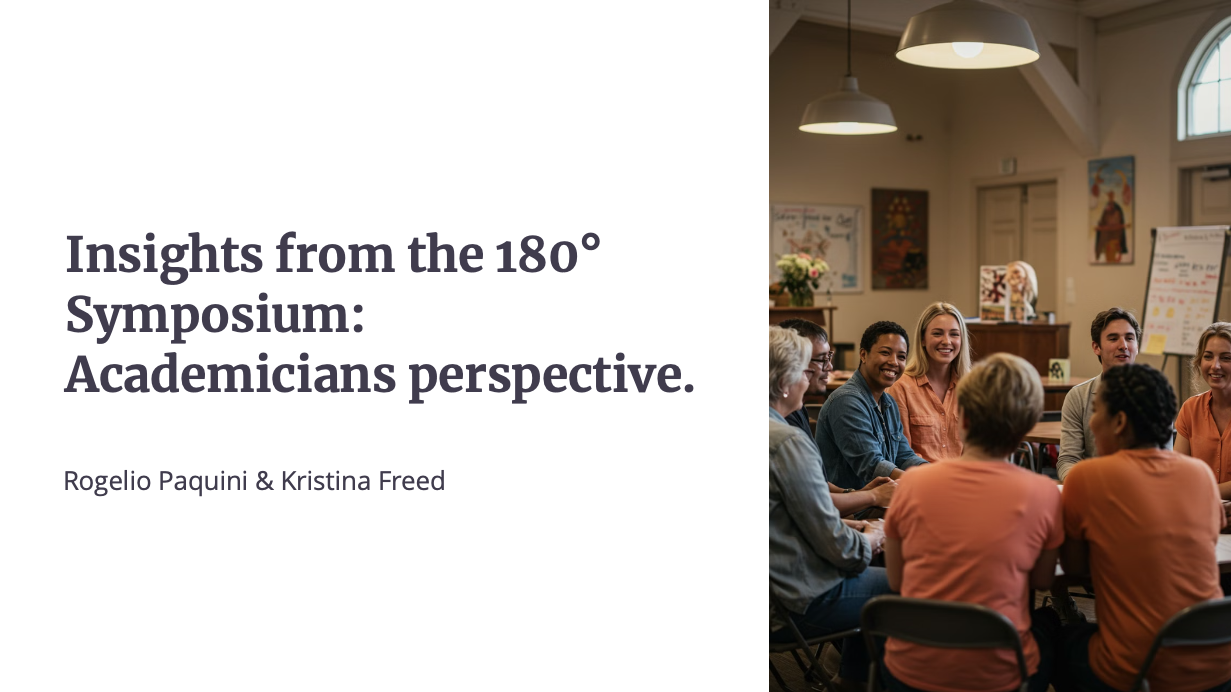 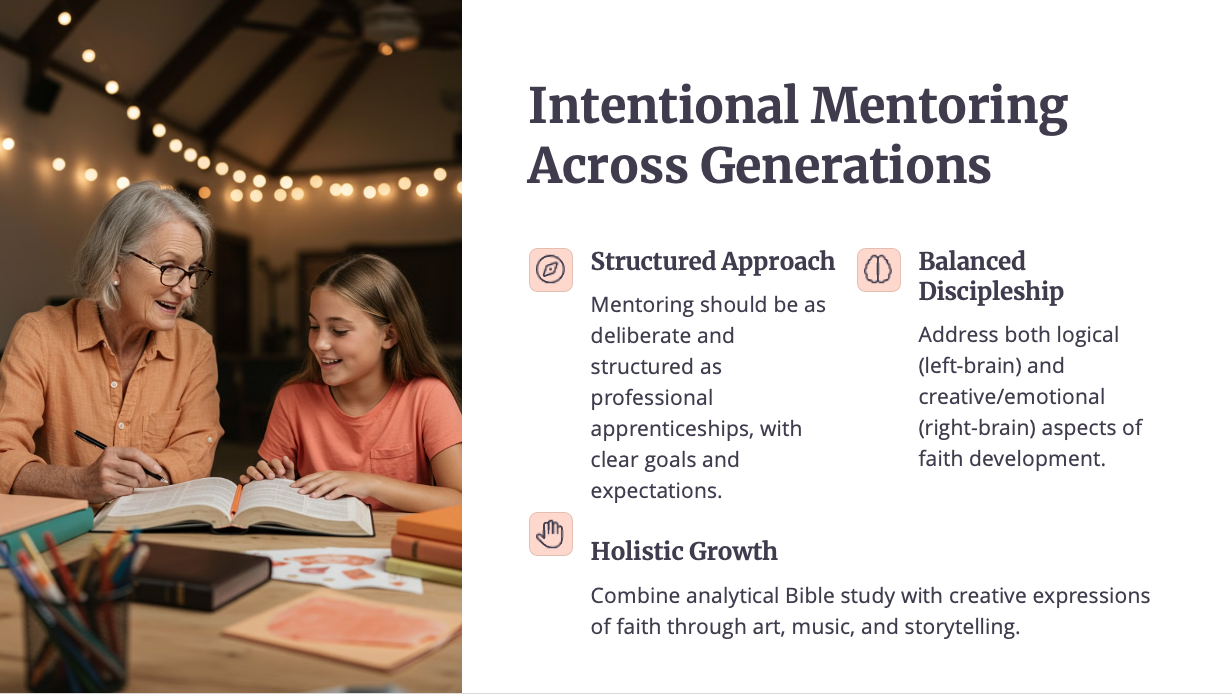 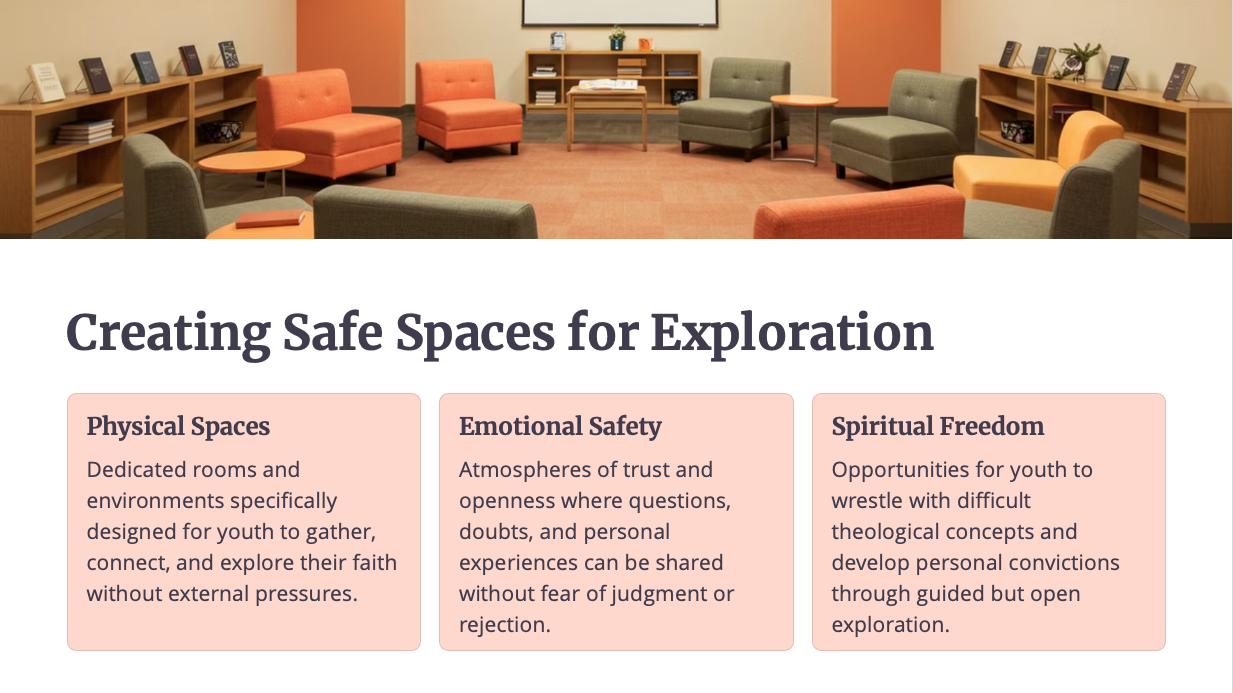 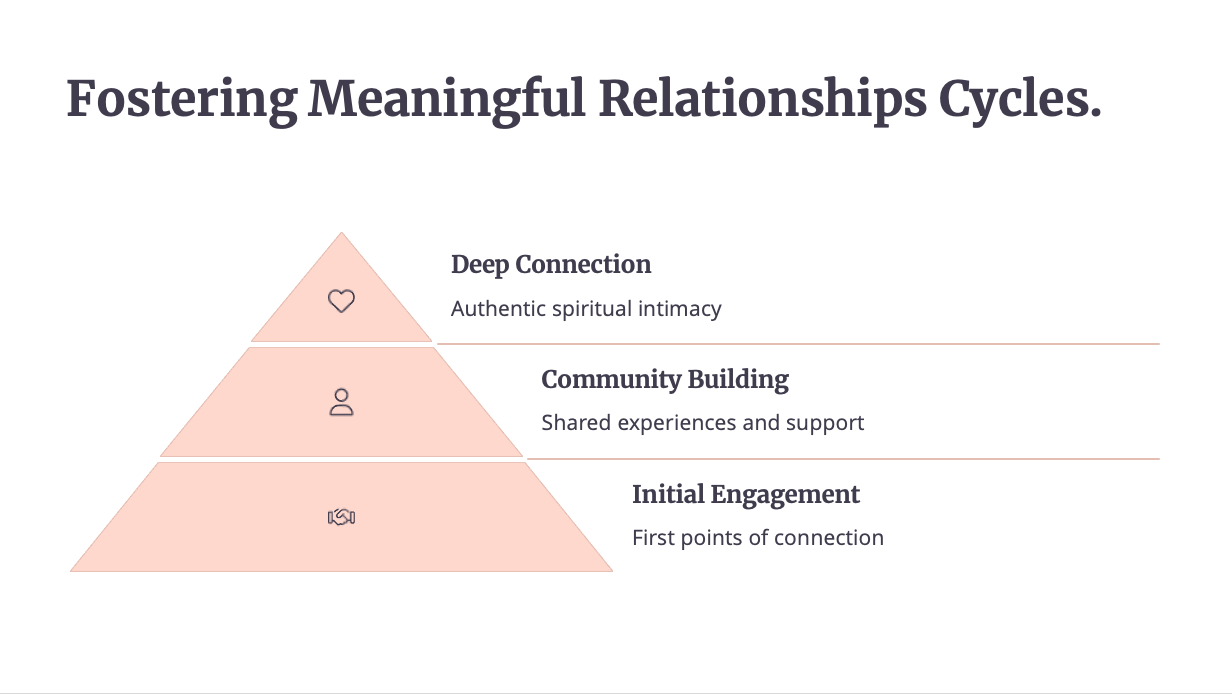 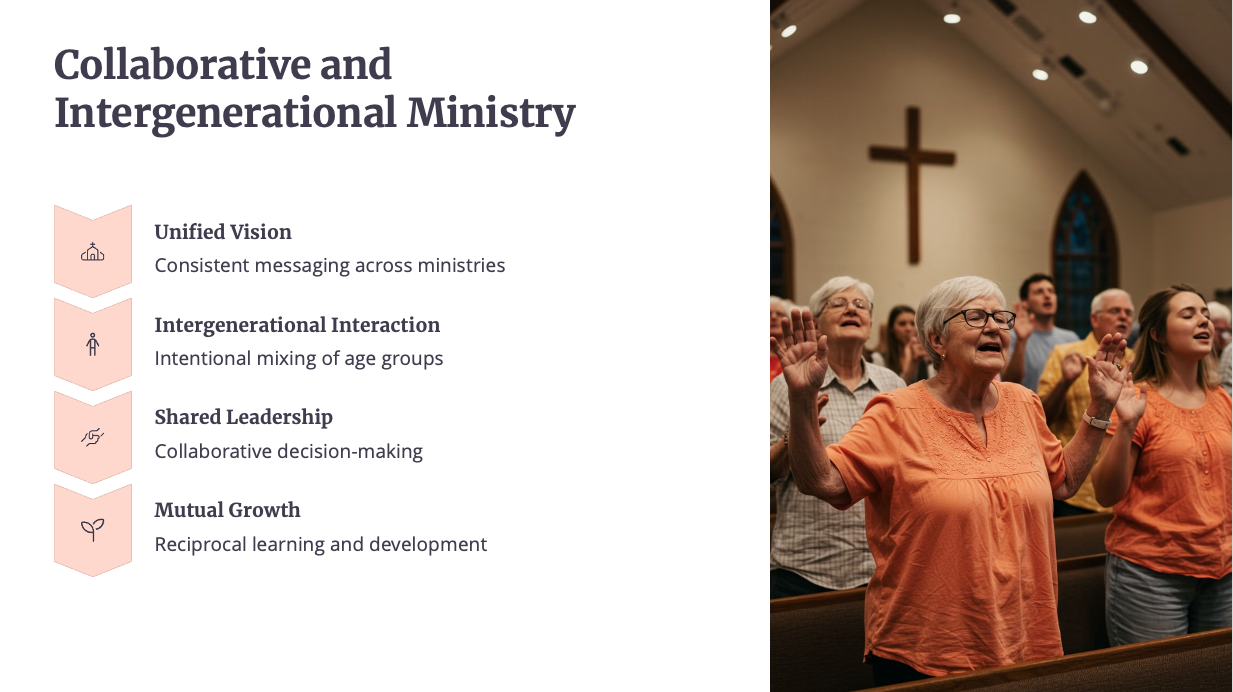 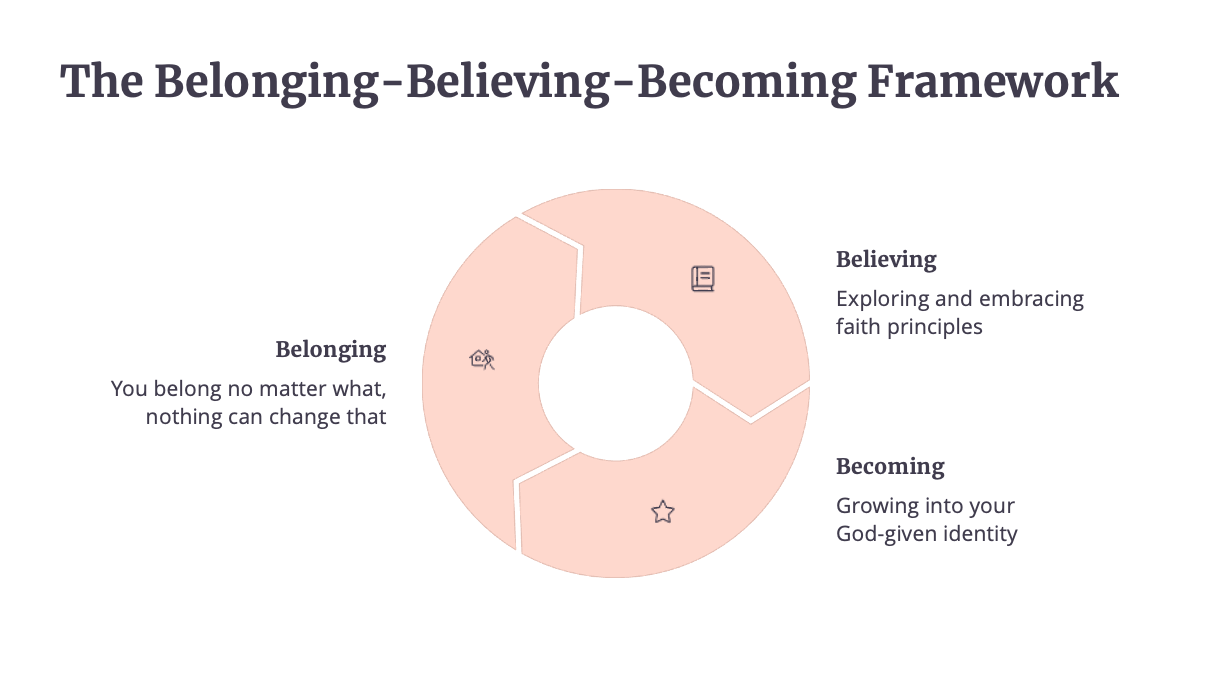 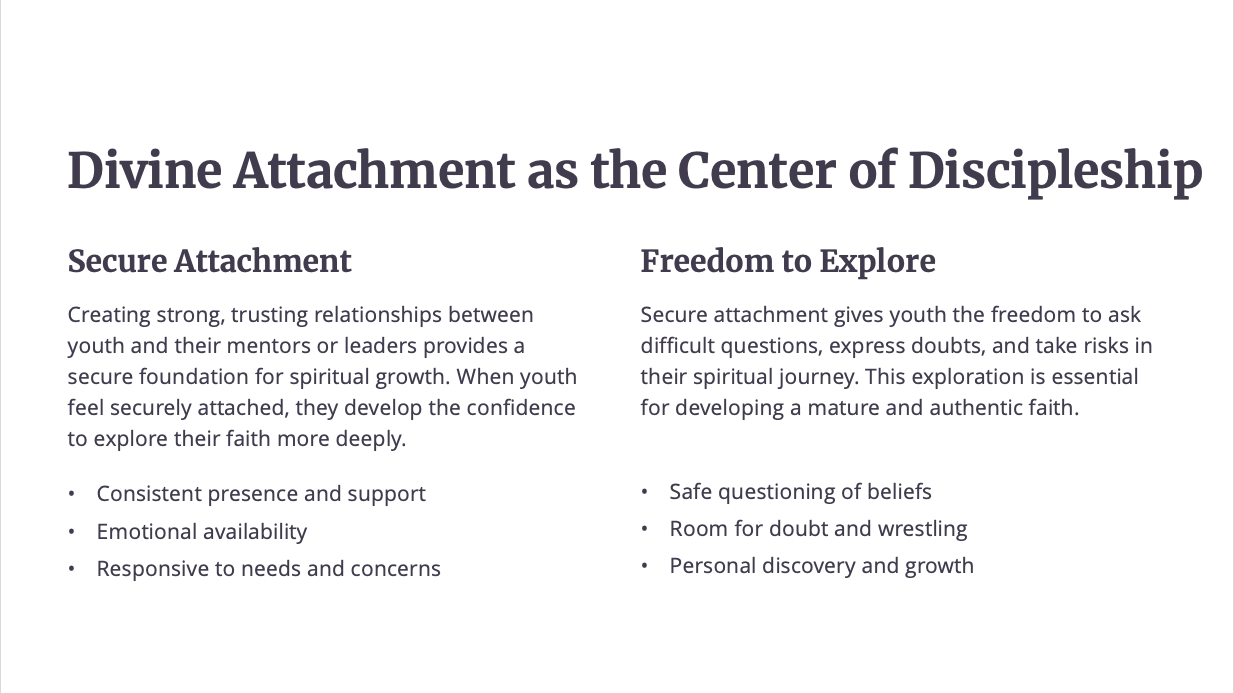 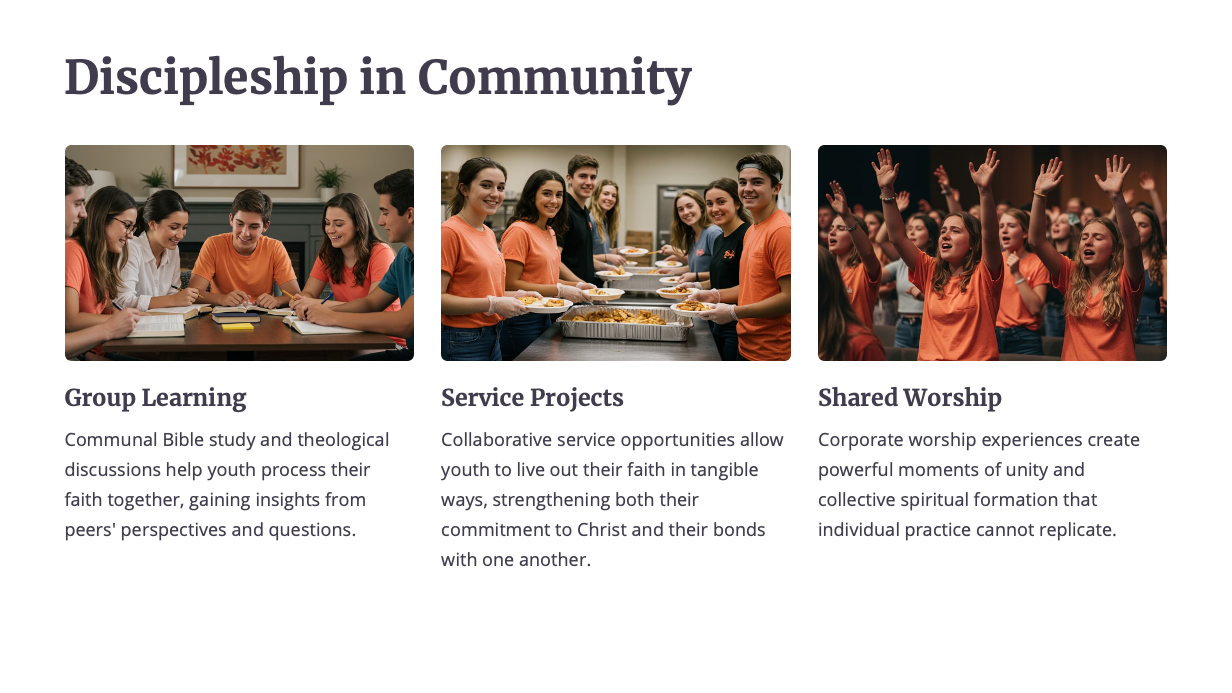 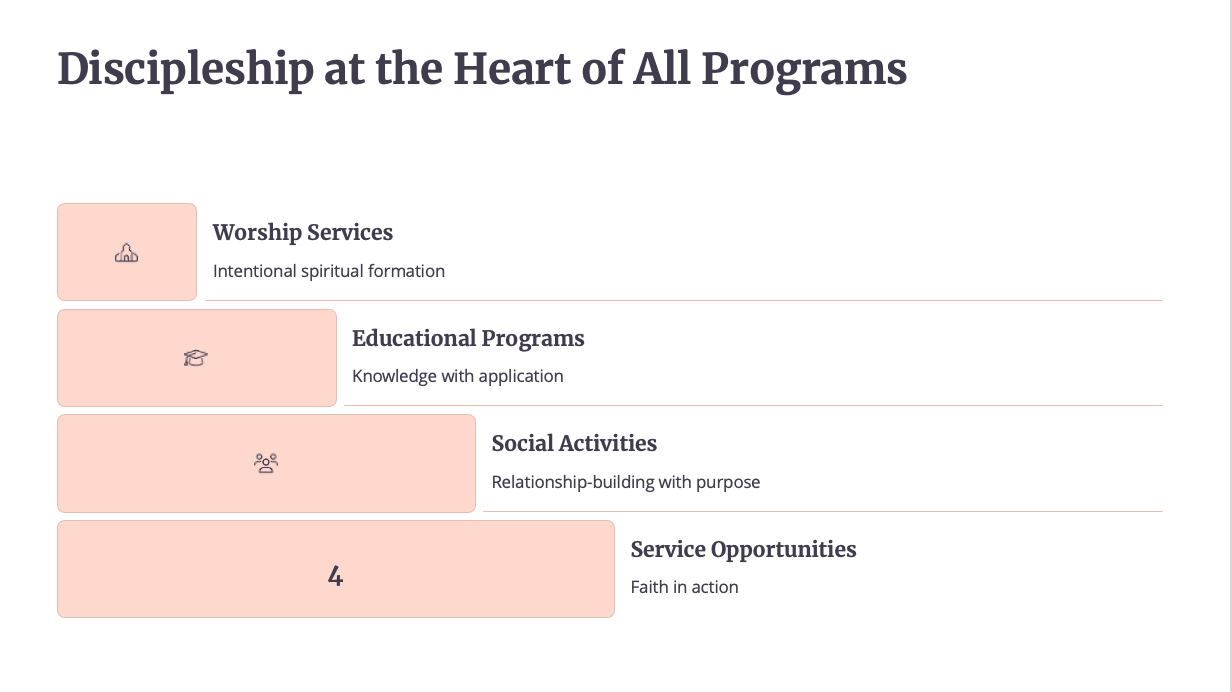 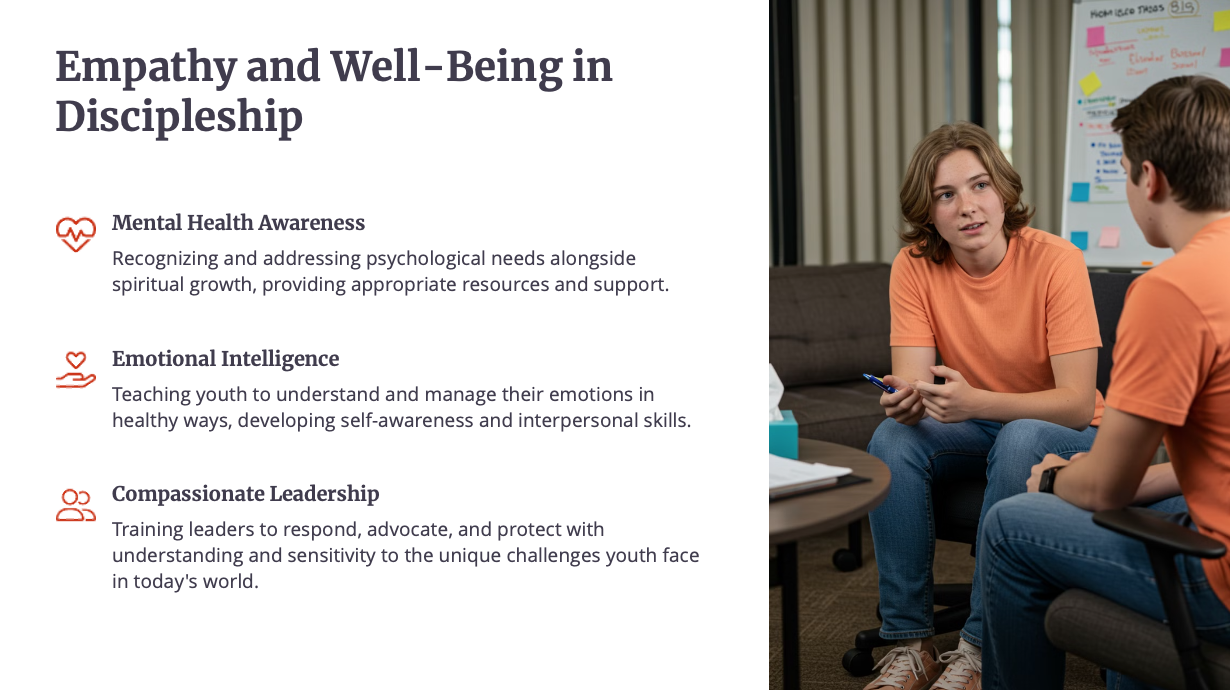 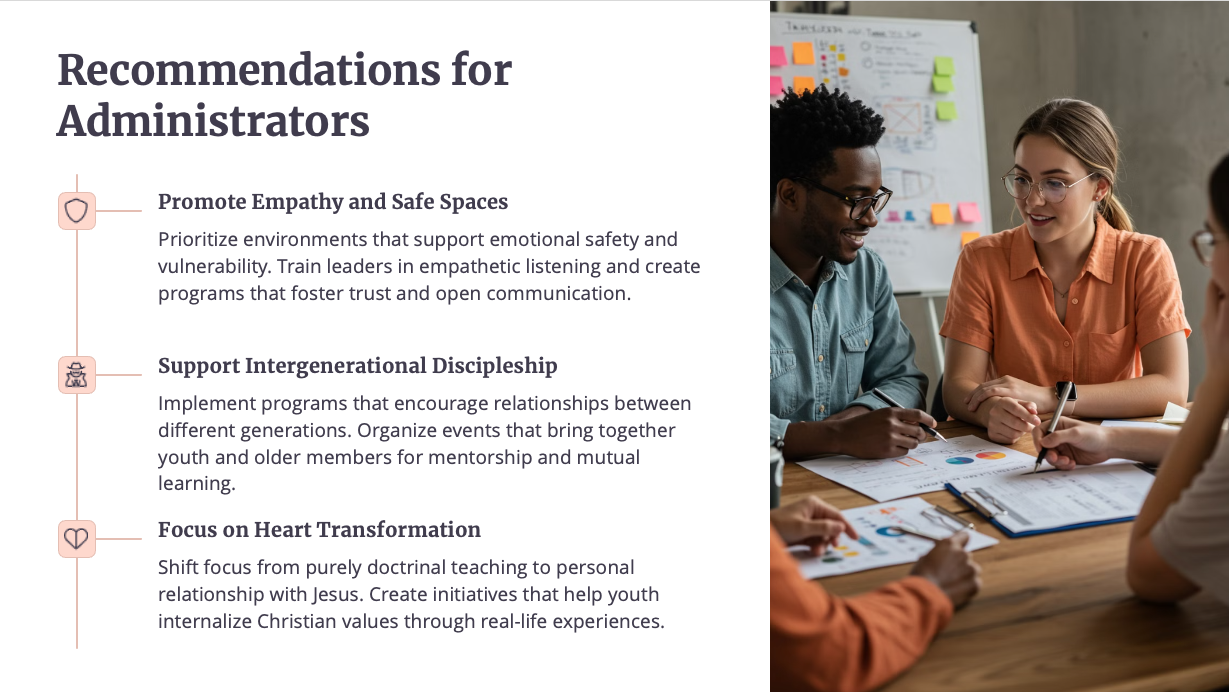 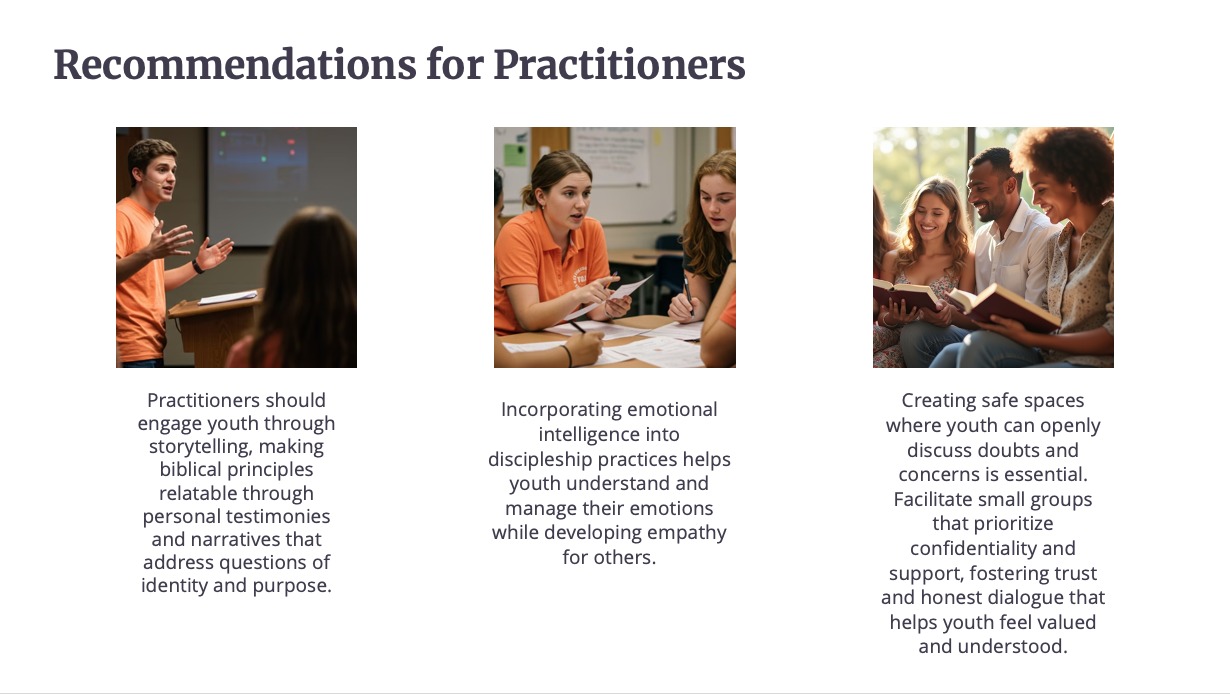 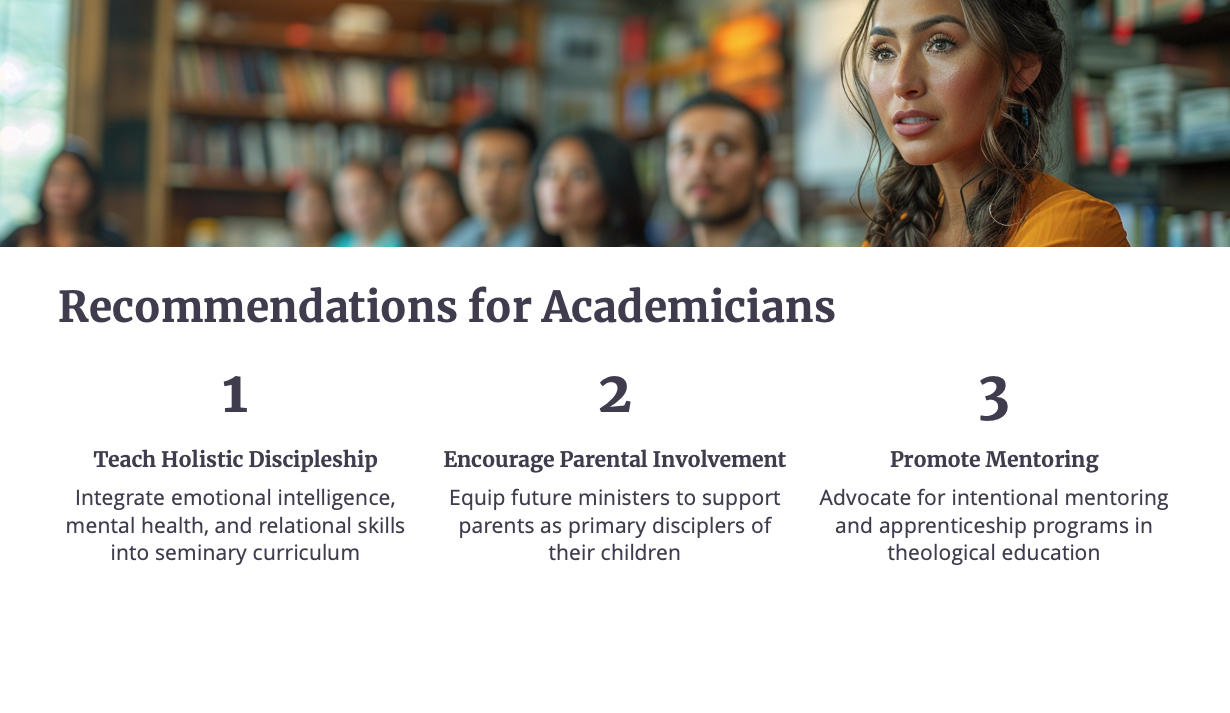 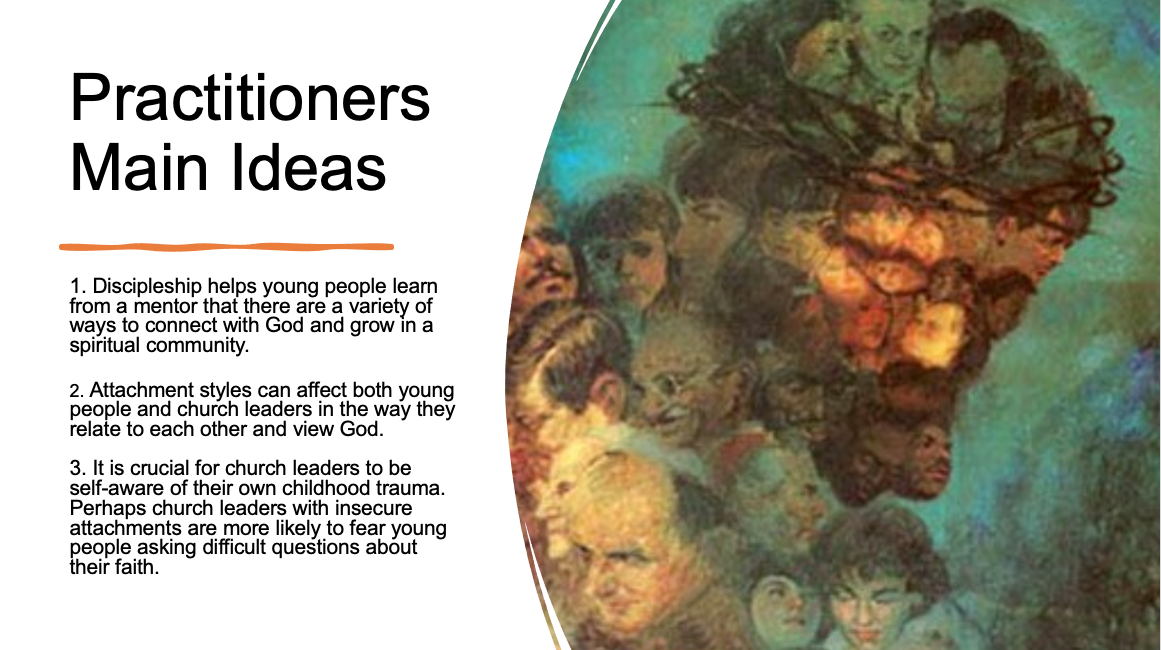 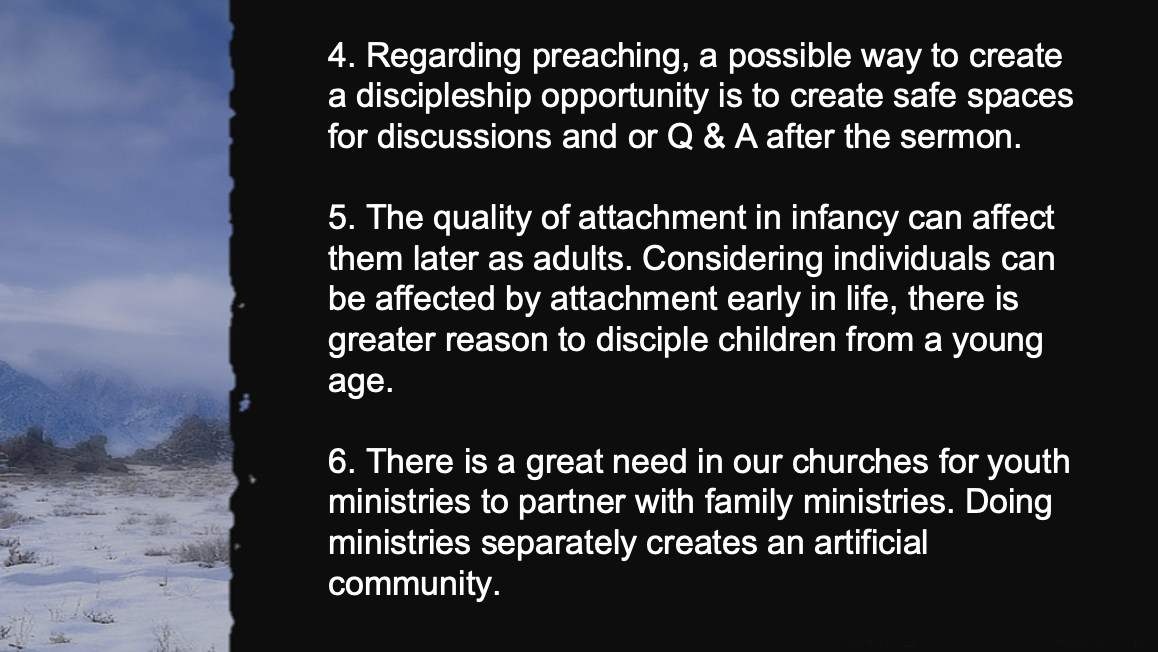 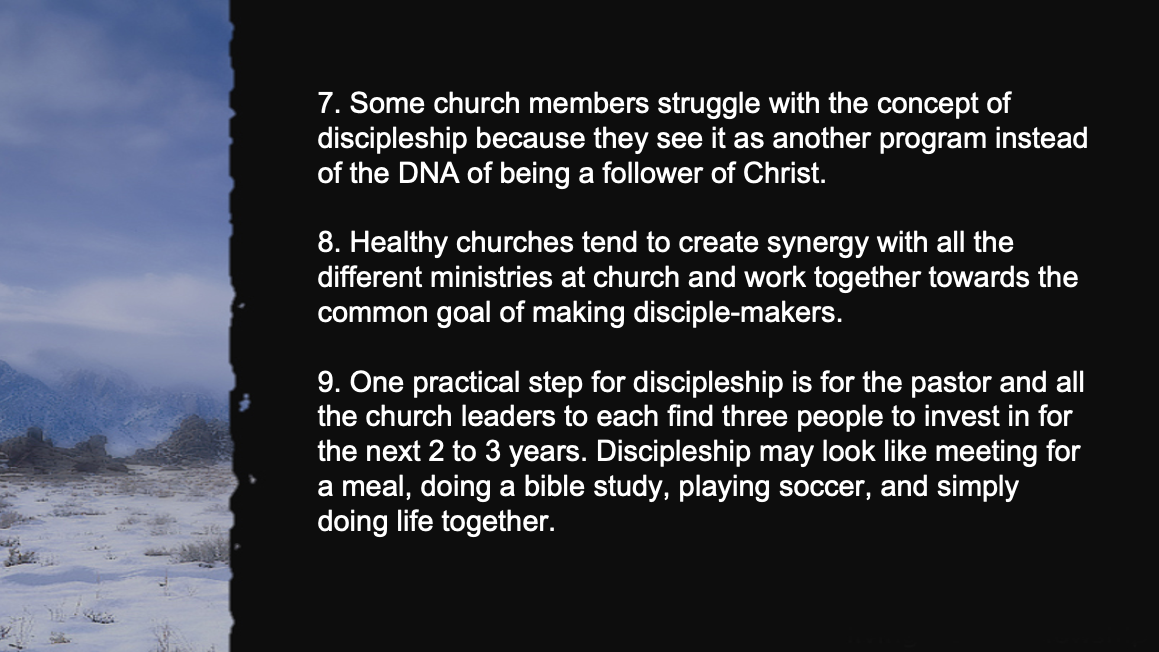 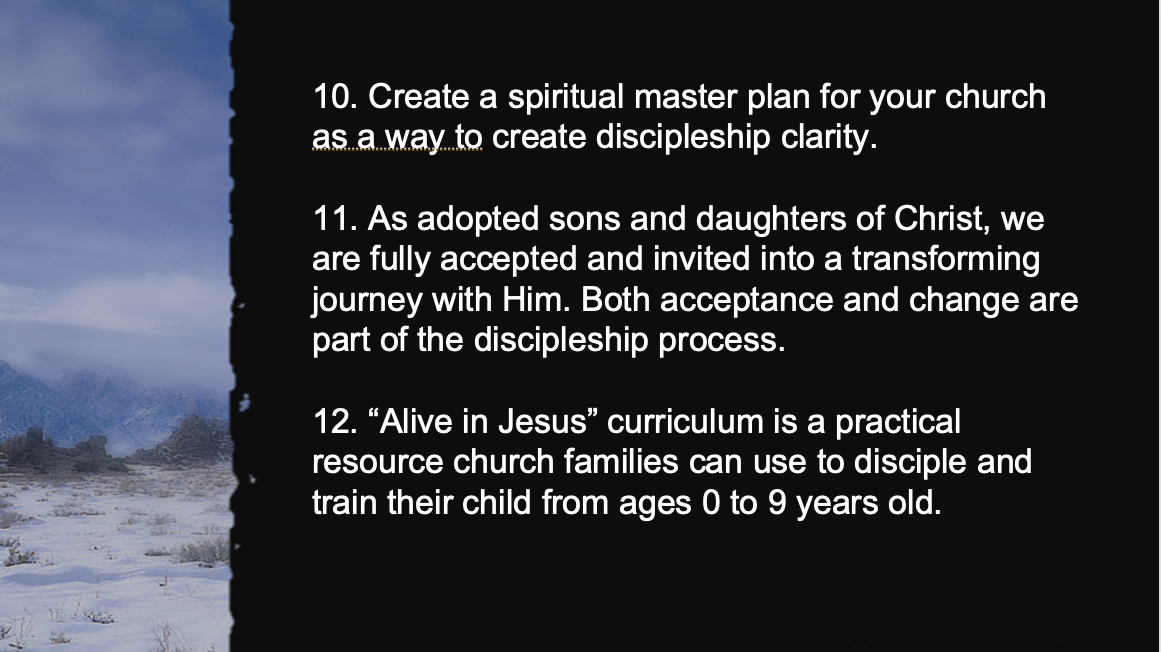 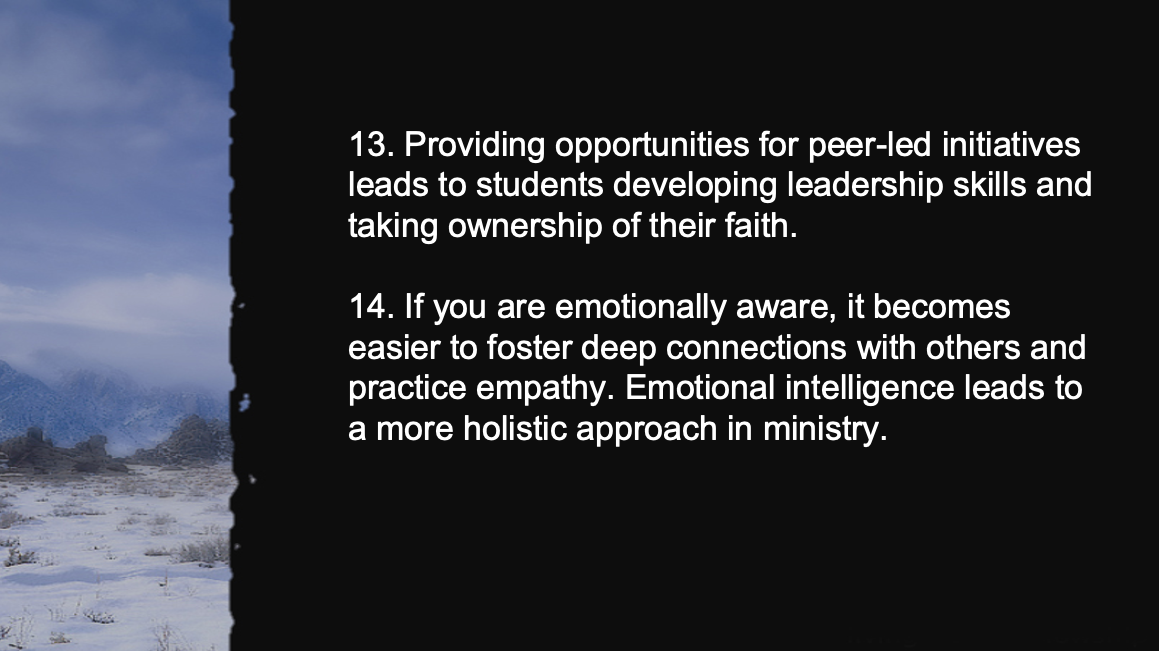 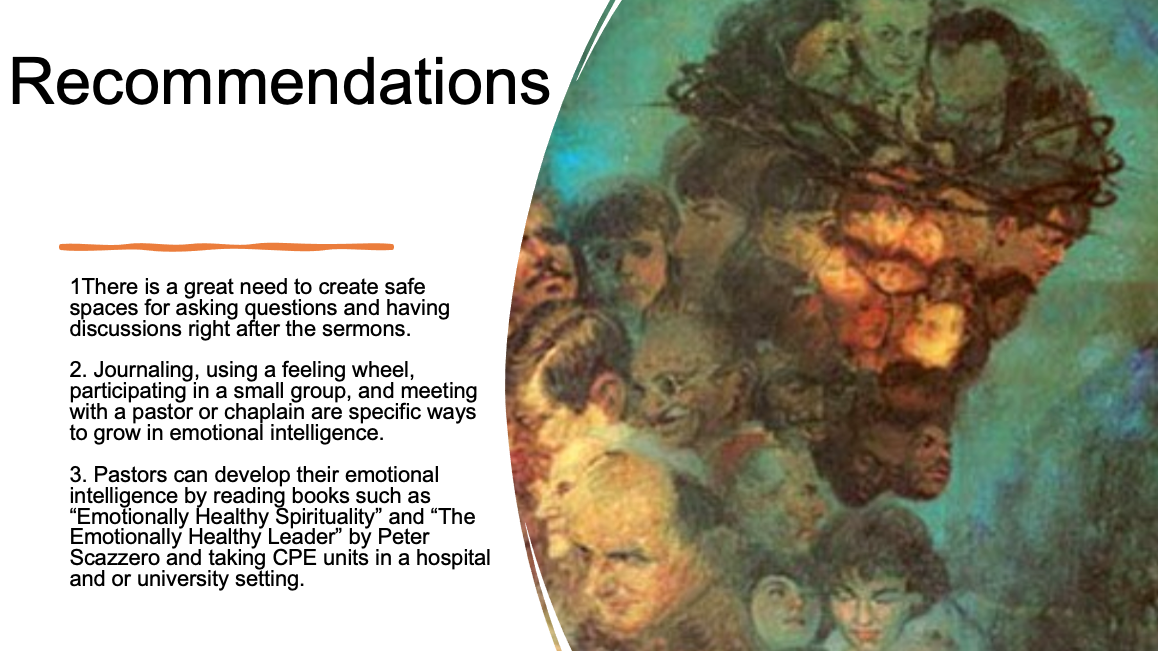 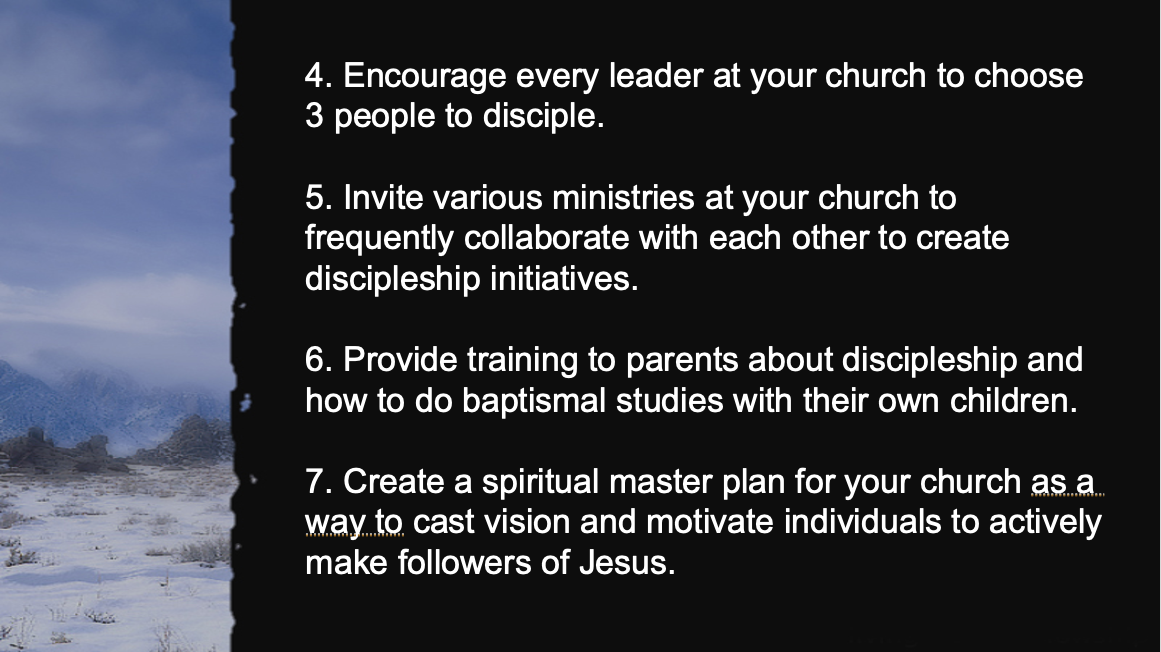 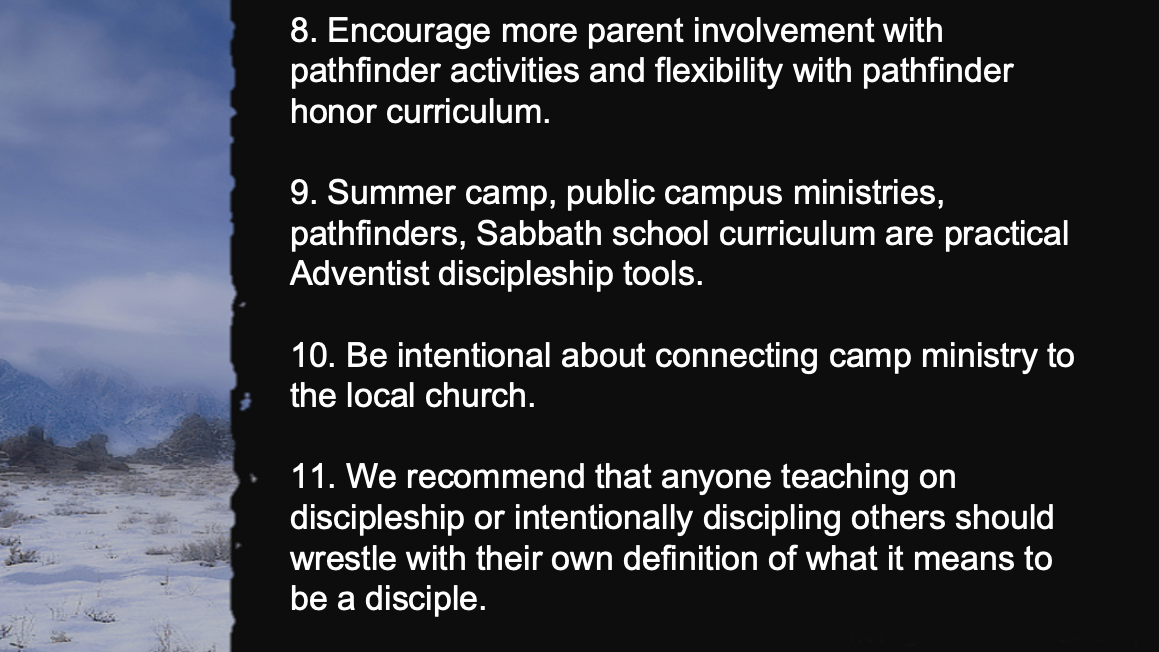 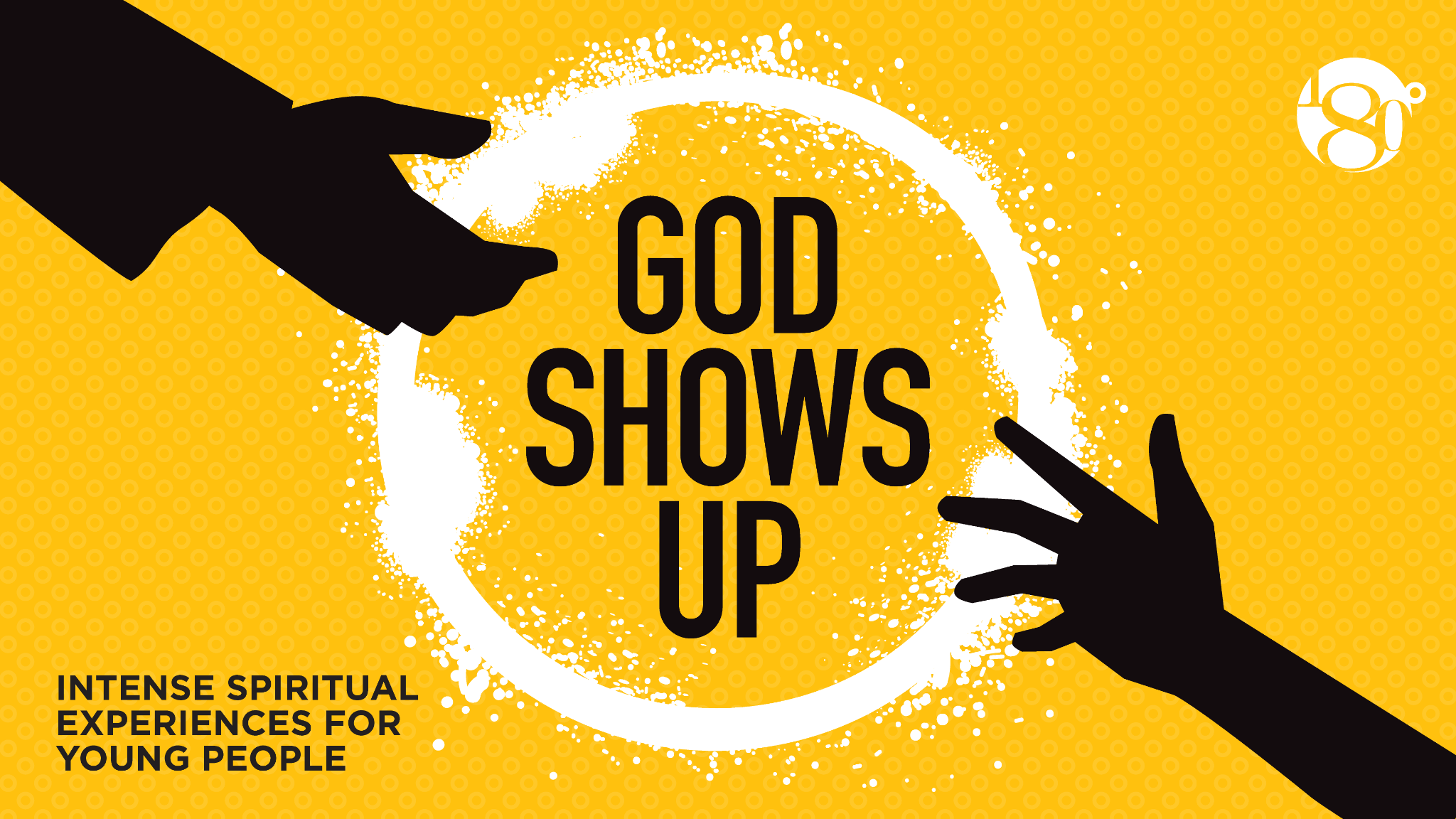